Текущее состояния закупок ираспределения АРВ-препаратов в рамкахгрантовых средств, с акцентом на побочные эффекты отАРВТ препаратов.
Мамырбаева Аида Кабылбековна
Заведующая ОДНиЛ РЦКГВГиВИЧ МЗ КР
37%
Ситуация
по ВИЧ-инфекции на 01.01.2025г.
14 323
849
ВИЧ-позитивных
в т.ч иностранные граждане
13 474
Граждане КР
Заболеваемость ВИЧ-инфекции
на 100 000 населения
14
Зарегистрировано
(кумулятивно)
3 551
Всего умерло
95%
63%
95%
12 000
95%
9 806
6 894
6 108
82%
90%
70%
5286
9037
Эффективность
лечения
Оценочное число
ЛЖВ
Диагностировано
На АРТ
Охват АРТ среди выявленных случаев, 2022-2024 гг.
2024
91%
9%
Начали АРТ
2023
92%
8%
Без АРТ
94%
2022
6%
Выдача АРВ-препаратов, 2024 год
5,3%
9,5%
30,4%
54,8%
1 мес
Более 6 мес.
4-6 мес.
2-3 мес.
Данные по схемам АРТ на 01.01.2025г
Схема планирование и закупа АРВП
Выбор АРВП
Система электронного слежения за ВИЧ
АРВП
Остаток АРВП на момент планирование закупки
Прогнозирование и расчет потребности
Гос. бюджет
АРВП
Финансирование
Донор
Получение АРВП
АРВП
Закуп АРВП
Распределение по регионам
ГП «Кыргызфармация
ГФ/ПРООН
Склад РЦКГВГиВИЧ
ЦОВП/ЦСМ
Областные ЦКГВГиВИЧ
Закупка АРВП на 2024 год
Закупка АРВП на 2024 год
Сертификат качества закупленных АРВП
от ГФ/ПРООН
от ГП «Кыргызфармация»
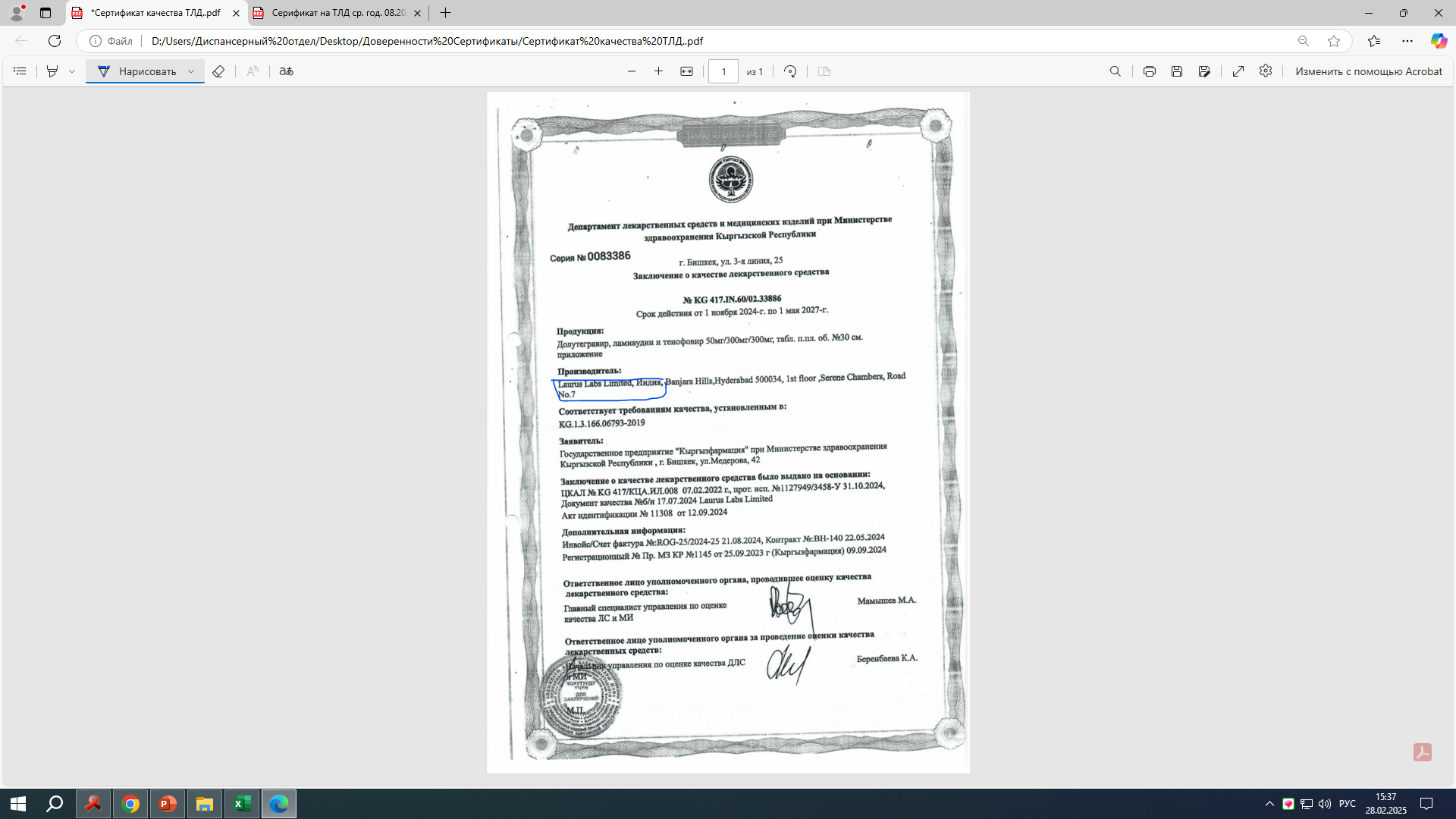 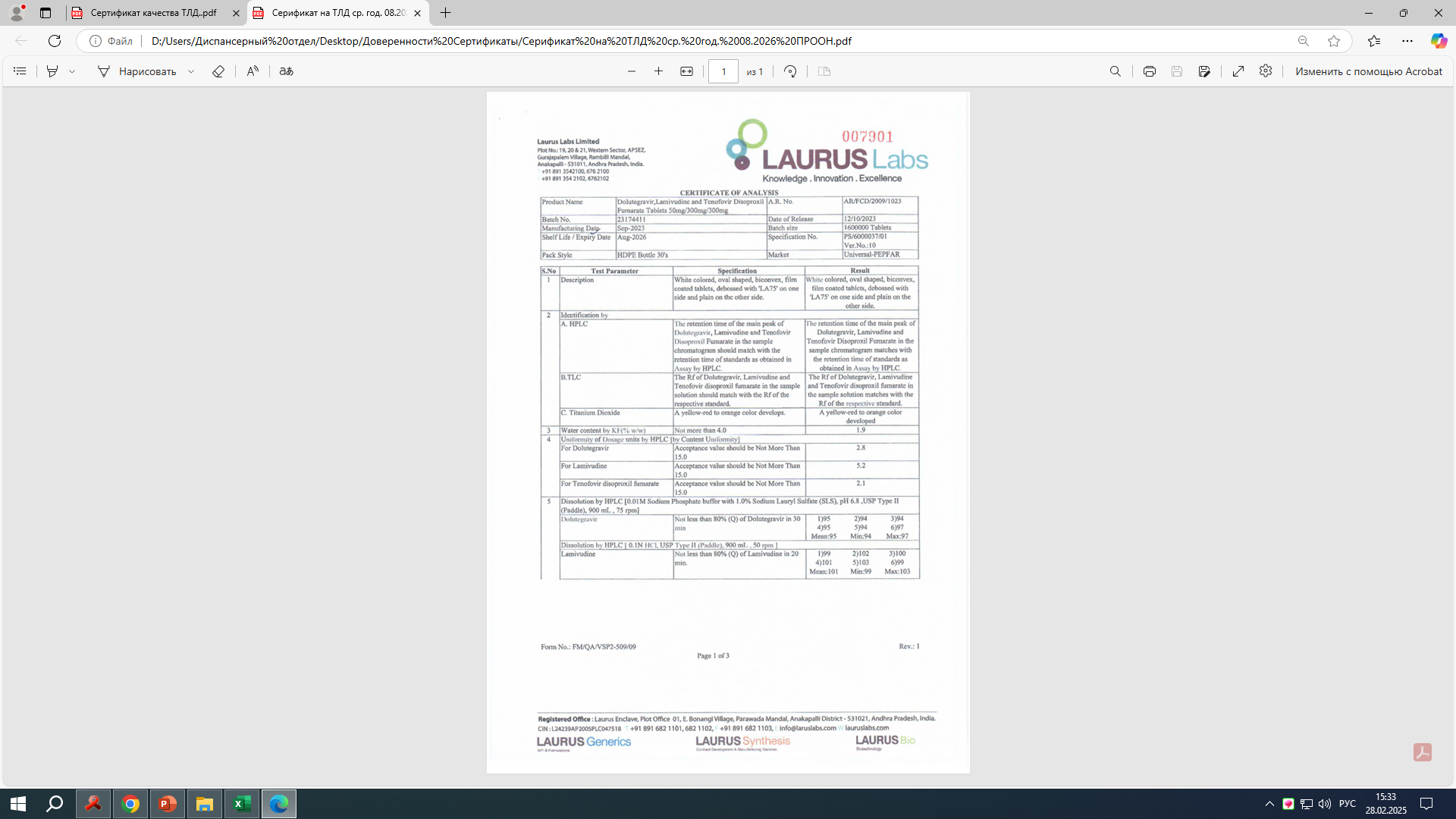 Основные типы токсичности АРВП
Основные типы токсичности АРВП
Динамика регистрации побочных эффектов от АРТ за последние 5 лет из числа ЛЖВ на АРТ
Данные побочных эффектов на АРВП за 5 лет
Благодарю
за внимание!
rospid@mail.ru  www.aidscenter.kg
РЕСПУБЛИКАНСКИЙ  ЦЕНТР «СПИД»
Министерства здравоохранения  Кыргызской Республики